SPECIALIZED PROCEDURES 1BY: MS MWANZA J.
CODE: SPR 1201
HOURS: 10
CREDITS: 1
MODULE COMPETENCE
This module is designed to enable the learner to provide care to patients/clients undergoing specialized procedures.
MODULE OUTCOMES
By the end of the module the learner should:
Provide care to patients undergoing specialized diagnostic procedures
Manage patients scheduled for radiological examinations
Module Units
DIAGNOSTIC PROCEDURES (6HOURS)

RADIOLOGICAL EXAMINATIONS (4 HOURS)
Module Content
1.Diagnostic procedures
The role of a nurse in these procedures:
Lumbar puncture
Biopsies
Paracentesis ( thoracis & abdominis)
Urinary bladder irrigation management
Cholecystogram
Module content cont’
Cholangiogram
Venogram
Myelogram
Hysterosalpingogram
Retrograde Pyelogram
Endoscopic retrograde cholangio-pancretography(ERCP)
Stoma care
Module content cont’
2. Radiological Examinations
Common X-rays (chest x-ray, skull x-ray, x-ray of the bones)
Computed Tomography (CT) scan
Magnetic Resonance Imaging (MRI)
Endoscopies
EEG
ECG
Ultrasound
3. Specialized Procedures
Catheterization , Renal dialysis
Teaching  strategies
Group discussions
Lectures
Demonstrations
Role plays
Individual assignments
 etc
Teaching and learning resources
LCD Projector &laptop
Text books
Mannikins
Flip charts
Posters
Procedure manual
Assessment strategies
Formative CATS, RATS, assignments, case presentations, mid-sem examinations, promotional examination
References/further reading
Hinkle J. and Cheer K. (2014). Brunner & Suddarth’s Textbook of medical-surgical nursing, 14th ed. Philadelphia; JB. Lippincott company
Lewis S., Dirksen S., Heitkemper M., Bucher L., and Camera I. (2011). Medical-surgical nursing: Assessment and management of clinical problems, 8th ed., USA; Mosby Elsevier Inc.
DEFINITION OF TERMS
A diagnostic procedure is an examination to identify an individual's specific areas of weakness and strength in order determine a condition, disease or illness.
A diagnostic test is any approach used to gather clinical information for the purpose of making a clinical decision (i.e., diagnosis). Some examples of diagnostic tests include X-rays, biopsies, pregnancy tests, medical histories, and results from physical examinations
DEFINITION OF TERMS
A diagnostic procedure  is also called diagnostic test. Examples include Mammograms and colonoscopies.
Radiological examination: Examination by various means of visualizing body spaces and organs and their functions, e.g., by computed tomography, fluoroscopy, magnetic resonance imaging, ultrasonography, or related techniques.
DEFINITION OF TERMS
Radiology encompasses not only imaging techniques, such as x-rays, but also treatments, such as radiation therapy. 
Radiologists might perform procedures such as placing nephrostomy catheters or conducting biopsies guided by imaging equipment. 
Radiography is limited to performing the actual imaging tests.
DEFINITION OF TERMS
A Radiologist is a medical doctor who specializes in diagnosing and treating disease and injury, using medical imaging techniques such as x-rays, computed tomography (CT), magnetic resonance imaging (MRI), nuclear medicine, positron emission tomography (PET), fusion imaging, and ultrasound
Fluoroscopy  is an imaging technique that uses X-rays to obtain real-time moving images of the interior of an object. ... 
Fluoroscopy is similar to radiography and X-ray computed tomography (X-ray CT) in that it generates images using X-rays.
Fluoroscopy procedures involve exposure to ionizing radiation, which can present risks.
Digital fluoroscopy is a form of x-ray that allows us to view deep structures of the body in real time. ... Unlike regular x-ray which records the image to film, digital fluoroscopy records a series of images to a computer.
Interventional radiology is a medical specialization that involves performing a range of imaging procedures to obtain images of the inside of the body. 
The interventional radiologist carefully interprets these images to diagnose injury and disease, and to perform a range of interventional medical procedures.
An interventional cardiologist is a cardiologist with one to two years of additional education and training in diagnosing and treating cardiovascular disease as well as congenital (present at birth) and structural heart conditions through catheter-based procedures, such as angioplasty and stenting
An angiogram is a diagnostic test that uses x-rays to take pictures of your blood vessels. A long flexible catheter is inserted through the blood stream to deliver dye (contrast agent) into the arteries making them visible on the x-ray
Angiography or arteriography is a medical imaging technique used to visualize the inside, or lumen, of blood vessels and organs of the body, with particular interest in the arteries, veins, and the heart chambers.
Angioplasty, also known as balloon angioplasty and percutaneous transluminal angioplasty, is a minimally invasive, endovascular procedure to widen narrowed or obstructed arteries or veins, typically to treat arterial atherosclerosis.
In medicine, a stent is a metal or plastic tube inserted into the lumen of an anatomic vessel or duct to keep the passageway open, and stenting is the placement of a stent.
DIAGNOSTIC PROCEDURES
1. LUMBAR PUNTURE
Lumbar puncture (LP), also known as a spinal tap, is a medical procedure in which a needle is inserted into the spinal canal, most commonly to collect cerebrospinal fluid (CSF) for diagnostic testing.
Medical uses: To make a diagnosis or to treat a disease.
Indication
Measure cerebrospinal fluid (CSF) pressure
Assist in the diagnosis of suspected CNS infections (bacterial or viral meningitis, meningoencephalitis), intracranial or subarachnoid hemorrhage, and some malignant disorders
Evaluate and diagnose demyelinating or inflammatory CNS processes such as Multiple Sclerosis, Guillan-Barré Syndrome (GBS), Acute Disseminated Encephalomyelitis (ADEM)
Infuse medications which include spinal anesthesia before surgery, contrast material for diagnostic imaging such as CT-myelography, and chemotherapy drugs directly into the spinal canal
Treat normal pressure hydrocephalus, cerebrospinal fistulas, and idiopathic intracranial hypertension (IIH).
Placement of a lumbar CSF drainage catheter
Contraindications
Absolute contraindications for lumbar puncture are as follows:
Increased intracranial pressure due to a brain tumor. Cerebral or cerebellar herniation with severe neurological deterioration may occur after the withdrawal of CSF fluid.
Skin infection near the puncture site. The presence of skin infection near the site of the lumbar puncture increases the risk of contamination of infected material into the CSF.
Severe degenerative vertebral joint disease. There will be difficulty in passing the needle through the degenerated arthritic interspinal space.
Severe coagulopathy. Due to the significant risk of epidural hematoma formation.
Equipment
The lumbar puncture kit contains:
Sterile gloves
Sterile drapes and procedure tray
Sterile gauze pads
Aseptic solution: povidone-iodine solution (Betadine)
Local anesthetic: Lidocaine 1% solution
25G needle
10ml syringe (1)
Spinal needle with stylet (size 22G or 25G)
CSF tube (2 to 4)
Stopcock
Manometer tubing
Procedure
1. Position the patient to fetal position. The patient is positioned on his side at the edge of the bed with his knees drawn up to his abdomen and chin tucked against his chest (fetal position) or sitting while leaning over a bedside table. When the patient is positioned supine, pillows are provided to support the spine on a horizontal plane.
2. Sterilize site of insertion. The skin is site is prepared and draped, and a local anesthetic is injected.
3. Insert the spinal needle.The spinal needle is inserted in the midline between the spinous processes of the vertebrae (usually between the third & fourth or the fourth and fifth lumbar vertebrae).
4. Remove the stylet from the needle.The stylet is removed from the needle. CSF will drip out of the needle if it’s properly positioned. A stopcock and manometer are attached to the needle to measure the initial (opening) CSF pressure.
5. Collect specimen. Specimens are collected and placed in the appropriate sterile containers. (Collect between 5 to 20 ml of cerebrospinal fluid in 2 to 4 tubes or as per the physician’s evaluation).
6. Remove the needle.The needle is removed, and a small sterile dressing is applied.
Nursing Responsibility for Lumbar Puncture
Before the procedure
Explain the procedure to the patient. Explain to the patient the purpose of lumbar puncture, how and where it’s done, and who will perform the procedure.
Obtain informed consent. Make sure the patient has signed a consent form if required by the institution.
Reinforce diet. Advise the patient that fasting is not required.
Promote comfort. Instruct the patient to empty the bladder and bowel before the procedure.
Establish a baseline assessment data. Do vital signs monitoring and neurologic assessment of the legs by assessing the patient’s movement, strength, and sensation.
Place the client in a lateral decubitus position. Assist the client to assume a lateral decubitus (fetal) position, near the side of the bed with the neck, hips, and knees drawn up to the chest. An alternative position is to have the patient sit on the edge of the bed while leaning over a bedside table.
Instruct to remain still. Explain that he or she must lie very still throughout the procedure. Any unnecessary movement may cause traumatic injury.
After the procedure
Apply brief pressure to the puncture site. Pressure will be applied to avoid bleeding, and the site is covered by a small occlusive dressing or band-aid.
Place the patient flat on bed. The patient remains flat on bed for 4 to 6 hours depending on the physician. He or she may turn from side to side as long as the head is not elevated.
Monitor vital signs, neurologic status, and intake and output. Take vital signs, measure intake and output, and assess neurologic status at least every 4 hours for 24 hours to allow further evaluation of the patient’s condition.
Monitor the puncture site for signs of CSF leakage and drainage of blood. Signs of CSF leakage includes positional headaches, nausea and vomiting, neck stiffness, photophobia (sensitivity to light), sense of imbalance, tinnitus (ringing in the ear), and phonophobia (sensitivity to sound).
Encourage increased fluid intake. An increased amount of fluid intake (up to 3,000 ml in 24 hours) will replace CSF removed during the lumbar puncture.
Label and number the specimen tube correctly. Ensure all samples are properly labeled and sent to the laboratory immediately for further evaluations.
Administer analgesia as ordered. Headaches after the procedure can last for a few hours or days and is usually treated with analgesics.
Normal Results
Pressure: 70 to 180 mm H20.
Appearance: CSF is normally clear and colorless.
CSF total protein: 15-45 mg/dL
Gamma globulin: 3 to 12% of the total protein
CSF glucose: 50 to 80 mg/dl
CSF cell count: Normal CSF contains no red blood cells (RBCs), the white blood cell (WBC) count is 0-5 WBCs per microliter (all mononuclear)
CSF Chloride: 118 to 130 mEq/L
Gram stain: No microorganism (bacteria, fungi, or virus) is present.
Abnormal Results
Pressure:
Increased intracranial pressure (ICP) occurs as a result of a tumor, hemorrhage, or trauma-induced edema.
Decreased intracranial pressure (ICP) may reveal a spinal subarachnoid obstruction.
Appearance:
Cloudy appearance indicating infection.
Yellow to reddish appearance indicating spinal cord obstruction or intracranial hemorrhage.
Brown to orange appearance indicating increased protein levels or RBC breakdown.
CSF Protein:Increased protein indicating tumor, trauma, diabetes mellitus, or blood in cerebrospinal fluid (CSF).Decreased protein indicating rapid CSF production.
Gamma globulin:
Increased gamma globulin indicating a demyelinating disease such as multiple sclerosis, neurosyphilis, or Guillan-Barré Syndrome.
CSF Glucose:
Increased glucose indicating high blood sugar (hyperglycemia).
Decreased glucose indicating low blood sugar (hypoglycemia), bacterial or fungal infection, tuberculosis, or meningitis.
CSF cell count:
Increased white blood cells in the CSF suggesting meningitis, tumor, abscess, acute infection, stroke, or demyelinating disease.
Red blood cells in the CSF indicating bleeding into the spinal fluid or the result of a traumatic lumbar puncture.
CSF Chloride:
Decreased chloride indicating infected meninges.
Gram stain:
Gram-positive or Gram-negative organism indicating bacterial meningitis.
Complications
The possible complications after a lumbar puncture are:
Post-lumbar puncture headache. The most common complications of LP that occurs due to the leakage of CSF from the puncture site or into the tissues around it. The pain is aggravated while sitting, standing, or coughing and resolves after lying down.
Back pain. A pain or discomfort in the lower back may happen as a result of trauma to the local soft tissue.
Pain or numbness. A feeling of tingling sensation and numbness in the lower back and legs is felt temporarily.
Bleeding. Bleeding is usually noted in the area of the punctured site, or in some rare cases into the subarachnoid, subdural or epidural space.
Brainstem herniation: The increased pressure caused by the removal of CSF during LP will cause sudden shifting of brain tissue that can lead to the compression or herniation of the brainstem.
2. BIOPSIES
A biopsy is a medical test commonly performed by a surgeon, interventional radiologist, or an interventional cardiologist involving extraction of sample cells or tissues for examination to determine the presence or extent of a disease
The tissue is generally examined under a microscope by a pathologist, and can also be analyzed chemically.
Biopsies are most commonly performed for insight into possible cancerous and inflammatory conditions.
A pathologist  is a scientist who studies the causes and effects of diseases, especially one who examines laboratory samples of body tissue for diagnostic or forensic purposes(Oxford Dictionary)
Pathology is the study of the causes and effects of disease or injury
Most Common types of biopsies
Incisional biopsy, in which only a sample of tissue is removed; 
(2) Excisional biopsy, in which an entire lump or suspicious area is removed; and 
(3) Needle biopsy, in which a sample of tissue or fluid is removed with a needle, without preserving the histological architecture of the tissue cells,
Other types of biopsies
Image-guided biopsy. Some types of biopsies can be image guided. ...
Fine needle aspiration biopsy. ...
Core needle biopsy. ...
Vacuum-assisted biopsy. ...
Shave biopsy. ...
Punch biopsy. ...
Endoscopic biopsy.
History of biopsy
The Arab physician Abulcasis (1013–1107) developed one of the earliest diagnostic biopsies. 
He used a needle to puncture a goiter and then characterized the material
The term biopsy reflects the Greek words βίος bios, "life," and ὄψις opsis, "a sight."
The French dermatologist Ernest Besnier introduced the word biopsie to the medical community in 1879
Medical use of biopsies
Cancer
Pathologic examination of a biopsy can determine whether a lesion is benign or malignant, and can help differentiate between different types of cancer.
Liquid biopsy
-non-invasive alternative to repeat invasive biopsies to monitor cancer treatment, test available drugs against the circulating tumor cells, evaluate the mutations in cancer and plan individualized treatments.
Precancerous conditions
Inflammatory conditions eg. Liver cirrhosis
Biopsied sites
Bone
Bone marrow
Breast
GIT:Flexible endoscopy enables access to the upper and lower gastrointestinal tract, such that biopsy of the esophagus, stomach and duodenum via the mouth and the rectum, colon and terminal ileum are commonplace. 
Lung
Liver: 
Prostate
Nervous system:Forms include brain biopsy, nerve biopsy, and meningeal biopsy
Uro-genital system: Forms include renal biopsy, endometrial biopsy and cervical conization
Nursing responsibilities in BIOPSY
Preparing and educating the patient, 
Assessing him/her for complications, 
Supporting him/her during the procedure, and
Participating in the procedure.
3. PARACENTESIS & THORACENTESIS
Thoracentesis and Paracentesis are procedures for removing fluid buildup in the body.
Paracentesis is a form of body fluid sampling procedure, generally referring to peritoneocentesis in which the peritoneal cavity is punctured by a needle to sample peritoneal fluid. 
The procedure is used to remove fluid from the peritoneal cavity, particularly if this cannot be achieved with medication.
Can also refer to the perforation of a cavity of the body or of a cyst or similar outgrowth, especially with a hollow needle to remove fluid or gas.
Paracentesis is a procedure in which a needle or catheter is inserted into the peritoneal cavity to obtain ascitic fluid for diagnostic or therapeutic purposes. 
Ascitic fluid may be used to help determine the etiology of ascites, as well as to evaluate for infection or presence of cancer.
Thoracentesis refers to the removal of fluid from the space between the lungs and the chest wall, called the pleural cavity. 
Paracentesis refers to removing fluid from the abdominal cavity.
[Speaker Notes: Ascites is the accumulation of fluid in the peritoneal cavity. It is commonly related to portal hypertension resulting from cirrhosis. Less common etiologies include cardiac failure, hepatic venous outflow obstruction and peritoneal metastases.]
Equipment
Disposable paracentesis/thoracentesis kits usually include the following: 
Antiseptic swab sticks
Fenestrated drape
Lidocaine 1%, 5-mL ampoule
Syringe, 10 mL
2-inch-long injection needle
No. 11 blade scalpel
14-gauge catheter over 17-gauge × 6-inch needle with three-way stopcock or one-way valve, self-sealing valve, and a 5-mL Luer Lock syringe
Syringe, 60 mL
Tubing set with roller clamp
Drainage bag or vacuum container
Specimen vials or collection bottles (3)
Gauze, 4 inch × 4 inch
Adhesive dressing
Indications
Evaluation of ascites fluid to help determine etiology, to differentiate transudate versus exudate, to detect the presence of cancerous cells, or to address other considerations
Evaluation of blunt or penetrating abdominal injury
Relief of respiratory distress due to increased intra-abdominal pressure
Evaluation of acute abdomen
Evaluation of acute or spontaneous peritonitis
Evaluation of acute pancreatitis
[Speaker Notes: Transudates are as a result of increased pressure in the hepatic portal vein (>8 mmHg, usually around 20 mmHg), e.g. due to cirrhosis, while exudates are actively secreted fluid due to inflammation or malignancy.]
Contraindications
Acute abdomen requiring immediate surgery (absolute contraindication)
Severe thrombocytopenia (platelet count <20 × 103/μL)
Coagulopathy (international normalized ratio [INR] >2.0)
In patients without clinical evidence of active bleeding, routine labs such as prothrombin time (PT), activated partial thromboplastin time (aPTT), and platelet counts may not be needed prior to the procedure.
Severe bowel distention (use extra caution)
Multiple previous abdominal operations
Pregnancy (absolute to midline procedure)
Distended bladder that cannot be emptied with a Foley catheter (relative contraindication)
Obvious infection at the intended site of insertion (relative contraindication)
Severe hypoproteinemia (relative contraindication)
Intra-abdominal adhesions
[Speaker Notes: The 'acute abdomen' is defined as a sudden onset of severe abdominal pain of less than 24 hours duration.
Thrombocytopenia is a condition in which you have a low blood platelet count.]
Paracentesis procedure
Step 1
The insertion sites may be midline or through the oblique transversus muscle, which is lateral to the thicker rectus abdominus muscles. (refer to anatomy of the abdomen)
Step 2
Empty the patient’s bladder either voluntarily or with a Foley catheter. 
Place the patient in the horizontal supine position, and tilt the patient slightly to the side of the collection (usually the left lower quadrant). 
Slightly rotate the hip down on the table on the side of needle insertion to make that quadrant of the abdomen more dependent. The insertion sites are shown.
Step 3
Prep the skin with povidone-iodine or chlorhexidine solution, and allow it to dry while applying sterile gloves and a mask
Prep a wide area so that an undraped area is not inadvertently exposed if the drape slides a little.
Step 4
Center the sterile drape about one third of the distance from the umbilicus to the anterior iliac crest.
Step 5
Infiltrate the skin and subcutaneous tissues with a 1% solution of lidocaine with epinephrine. 
A 2-inch needle is then inserted perpendicular to the skin to infiltrate the deeper tissues and peritoneum with anesthetic. 
Step 6
Insert the catheter/introducer through the skin.
The nondominant hand then stretches the skin to one side of the puncture site, and the needle is further inserted to create a Z tract.
Step 7
Advance the catheter until a “pop” is felt and the catheter penetrates the peritoneum. 
Release the pressure on the skin after the introducer enters the peritoneum. 
Advance the catheter into the abdominal cavity. 
Step 8
Remove the introducer, and attach the syringe. Draw the fluid into the syringe. 
If no fluid returns, rotate, slightly withdraw, or advance the catheter until fluid is obtained. 
If still no fluid returns, abort the procedure, and try an alternative site or method.
Ascites fluid may be removed by attaching a three-way stopcock or one-way valve, a 60-cc syringe to one arm, and drainage tubing and bag to the other arm. 
If lavage is desired, such as for detecting hemoperitoneum after trauma, connect intravenous tubing to the three-way stopcock.
Remove excess fluid and then infuse 700 to 1,000 mL of Ringer lactate or normal saline into the abdominal cavity. 
Gently roll the patient from side to side. 
Then, remove the fluid as described above or using a trap-suction arrangement.
Step 9
After the procedure, gently remove the catheter, and apply direct pressure to the wound. 
Observe the characteristics of the fluid, and send it for the appropriate studies. 
If the insertion site is still leaking fluid after 5 minutes of direct pressure, suture the site with a vertical mattress suture. 
Apply a pressure dressing. 

PITFALL: Gauze dressing should be applied when rare, persistent drainage occurs.
Complications
Abdominal radiographs should be obtained before paracentesis, because air may be introduced during the procedure and may interfere with interpretation.
Perforation of bladder and stomach (emptied prior to the procedure to decrease the risk)
Bowel perforation
Laceration of a major blood vessel
Loss of catheter or guide wire in the peritoneal cavity
Abdominal wall hematomas
Pneumoperitoneum
Bleeding
Perforation of the pregnant uterus
Infection
Persistent leak from the puncture site
Postparacentesis hypotension
Dilutional hyponatremia
Hepatorenal syndrome
Pediatric Considerations
Pediatric patients may not cooperate with catheter placement. 
Because of the risks of damage to vessels, nerves, and so forth, consider conscious sedation with intramuscular injections or oral administration of sedating medications such as Versed and Ketamine. 
Postprocedure Instructions
The patient should be instructed to monitor the bleeding of the area and return if any abnormal bleeding is noted.
The patient should also be educated to call with questions or concerns regarding pain, numbness, or discomfort in the area. 
The patient should also monitor for evidence of infection.
Lastly, the patient should be advised to clean the area with warm soap and water and pat the area dry.
Nursing Implications for Diagnostic Tests: ABDOMINAL PARACENTESIS
Preparation of Client 
• Verify presence of an informed consent. 
• Weigh prior to paracentesis. 
• Assess vital signs for baseline. 
• Have client void immediately prior to the test to avoid bladder puncture. 
• Position seated, either on the side of the bed or in a chair, with feet supported.
Client and Family Teaching 
• Describe what to expect during and following paracentesis, blood pressure is monitored during the procedure. 
• Following cleansing and local anesthesia, a small incision may be made and a needle or trocar inserted to withdraw fluid.The trocar is connected to tubing and a collection bottle; specimens may be sent to laboratory. 
• A small dressing is placed over the puncture site after the needle is withdrawn. There may be some fluid leakage from the site. 
• Salt-poor albumin may be given after the procedure to replace lost protein.
[Speaker Notes: Diuretic resistant ascites—ascites that is refractory to dietary sodium restriction and intensive diuretic treatment (spironolactone 400 mg/day and frusemide 160 mg/day for at least one week, and a salt restricted diet of less than 90 mmol/day (5.2 g of salt)/day). Sodium restriction (20-30 mEq/d) and diuretic therapy constitute the ... Supplementing 5 g of albumin per each liter over 5 L of ascitic fluid]
4. URINARY BLADDER IRRIGATION
Refers to flushing the urinary bladder with a specific fluid or solution
Purposes:
To clean the bladder from decomposed urine, bacteria, excess mucus,
To prevent blood clot formation, 
allow free flow of urine and,
maintain IDC patency, by continuously irrigating the bladder with Normal Saline
scope
Medical Officers 
Registered Nurses 
Accredited Endorsed Enrolled Nurses or under supervision of approved RN 
Undergraduate Student Nurses under the supervision of a Registered Nurse
EXPECTED OUTCOMES 
• The urinary catheter remains patent and urine is able to drain freely via the indwelling catheter (IDC) 
• The patients comfort is maintained 
• Clot formation within the bladder or IDC is prevented or minimized 
• The patient’s risk of Urinary Tract Infection is minimized, through use of aseptic technique when connecting bladder irrigation to IDC
[Speaker Notes: IDC: Indwelling catheter]
EQUIPMENT FOR WARD BASED CONTINUOUS BLADDER IRRIGATION (CBI) 
3way catheter 
• 0.9% sodium Chloride irrigation bags as per facility policy 
• Continuous bladder irrigation set and closed urinary drainage bag with anti-reflux valve. 
• Alcohol wipes 
• Non sterile gloves 
• Personal protective equipment (PPE) 
• Underpad (bluey) 
• IV pole
PROCEDURE FOR CBI 
Explain procedure to the patient and ensure patient privacy 
Position the patient for easy access to the catheter whilst maintaining patient comfort 
Ensure that the patient has a three-way urinary catheter. 
Hang irrigation flasks on IV pole and prime irrigation set maintaining asepsis of irrigation set. 
Note: Only one of the irrigation flask clamps should be open when priming the irrigation set otherwise the fluid can run from one flask to another. After priming the irrigation set ensure that all clamps on the irrigation set are closed 
5.      Don goggles and impervious gown , place underpad underneath catheter connection
Attend hand wash and don non-sterile gloves 
Swab IDC irrigation and catheter ports with alcohol swabs and allow to dry 
Open the irrigation lumen of the catheter 
Connect the irrigation set to the irrigation lumen of the catheter, maintaining clean procedure 
Ensure urine is draining freely before commencing continuous irrigation. 
Unclamp the irrigation flask that was used to prime the irrigation set and set the rate of administration by adjusting the roller clamp. 
Note: The aim of the bladder irrigation is to keep the urine rose’ coloured and free from clots. The rate is determined and varied as required, not run at a set rate.
ONGOING MANAGEMENT 
• Saline flasks for bladder irrigation do not need to be ordered by a Medical Officer 
• Continue irrigation as necessary depending on the degree of haematuria (ensure adequate supply of irrigant nearby) 
• After each flask is complete, empty urine drainage bag. Record urine output on the fluid balance chart, prior to commencement of the next irrigation flask 
• Regular catheter care is required in order to minimise the risk of catheter related urinary tract infection 
• Catheter care provided should be documented in the progress notes and nursing care plan including patient comfort, urine colour/degree of haematuria and urine output. Also presence of clots if any and if manual bladder washout was necessary
Points to note
Bladder irrigation is a procedure in which sterile fluid is used to prevent clot retention by continuously irrigating the bladder via a three-way catheter. (Scholtes,2002) 
Bladder irrigation is required due to the vascular nature of the prostate, and to a lesser extent the bladder and its potential to bleed in the post-operative period. (Scholtes,2002) 
Sodium chloride 0.9% is recommended in the clearance and prevention of clots. Water is not used as it may be absorbed via the process of osmosis from the bladder and also via open venous sinuses, this may cause dilution of electrolytes in the circulatory system. (Scholtes,2002) 
Irrigation is usually discontinued when the urine has been only lightly blood stained for 24- 48hours (Scholtes,2002)
5. CHOLECYSTOGRAM
A cholecystogram is an x-ray procedure used to help evaluate the gallbladder.
The oral cholecystogram, or OCG, is a radiologic procedure for diagnosing gallstones. 
An oral cholecystogram is in contrast to an intravenous cholangiogram (IVC). 
The oral cholecystogram is rarely used, as ultrasound or CT are more accurate, faster techniques for identifying gallstones without exposure to iodine.
PROCEDURE
For an OCG, the patient takes iodine-containing tablets by mouth for one night or two nights in a row. 
The iodine is absorbed from the intestine into the bloodstream, removed from the blood by the liver, and excreted by the liver into the bile. 
The iodine, together with the bile, is highly concentrated in the gallbladder. Iodine is used in an OCG because it is dense and radioopague (stops x-rays). It outlines the gallstones that are radiolucent (x-rays pass through them) and that are usually invisible on x-ray.
The bile ducts themselves cannot be seen on the x-ray in an OCG because the iodine is not concentrated in the ducts. Therefore, any gallstones lodged in the ducts will go undetected on OCG.
Failure to visualize the gallbladder on an OCG may occur for one of two reasons. 
First, a gallstone may have obstructed the cystic duct and prevented the iodine-containing bile from entering the gallbladder. Second, inflammation of the gallbladder -- usually due to gallstones -- may have interfered with the gallbladder's ability to concentrate bile and iodine.
Whichever the cause, failure to visualize the gallbladder on an OCG strongly suggests a diseased gallbladder.
Risks of an oral cholecystogram 
Are few. One, of course, is the radiation. However, in an OCG there is a relatively small amount of radiation from the x-rays.
Another risk involves the iodine. Some people are allergic to iodine. Fortunately, most people who are allergic know that they are, and therefore do not undergo the test.
POINTS TO NOTE
The OCG finds gallstones 95% of the time. However, the OCG has tended to be replaced by ultrasonography because ultrasonography is slightly better at diagnosing gallstones and can be done immediately without waiting one or two days for the OCG's iodine to be absorbed, excreted, and concentrated.
The OCG also cannot give information about the presence of non-gallstone related diseases, which ultrasonography is sometimes able to do.
A limitation of the OCG is that it does not work well when there is more than a minimal amount of jaundice. Fortunately, most people with gallstones are not jaundiced.
As would be expected, ultrasonography sometimes finds gallstones that are missed by the OCG. 
Less frequently, the OCG finds gallstones that are missed by ultrasonography. 
For this reason, if gallstones are strongly suspected but ultrasonography does not show them, it is reasonable to consider doing an OCG. So OCGs are still done, and for good reason.
6. CHOLANGIOGRAM
A choloangiogram is a special x-ray procedure that is done with contrast media to visualize the bile ducts after the a cholecystectomy (removal of the gallbladder).
The bile ducts drain bile from the liver into the duodenum (first part of the small bowel).
Complications from gallbladder surgery :

damage to bile ducts
pancreas inflammation (pancreatitis)
internal bleeding
infection
7. VENOGRAM
A venogram is an x-ray test that involves injecting contrast material into a vein to shows how blood flows through your veins. This allows a physician to determine the condition of your veins. 
An x-ray (radiograph) is a noninvasive medical test that helps physicians diagnose and treat medical conditions.
8. MYELOGRAM
A myelogram is a diagnostic imaging test generally done by a radiologist. 
It uses a contrast dye and X-rays or computed tomography (CT) to look for problems in the spinal canal. 
Problems can develop in the spinal cord, nerve roots, and other tissues. This test is also called myelography
9. HYSTEROSALPINGOGRAM
A hysterosalpingogram (HSG) is a procedure that uses an X-ray to visualize the fallopian tubes and uterus. 
It usually takes less than 5 minutes and a client can go home the same day.
10. RETROGRADE PYELOGRAM
A retrograde pyelogram is a urologic procedure where the physician injects a radiocontrast agent into the ureter in order to visualize the ureter and kidney with fluoroscopy or radiography. 
The flow of contrast is opposite the usual outbound flow of urine, hence the retrograde name
11. ENDOSCOPIC RETROGRADE CHOLANGIO-PANCREATOGRAPHY (ERCP)
Endoscopic retrograde cholangiopancreatography is a technique that combines the use of endoscopy and fluoroscopy to diagnose and treat certain problems of the biliary or pancreatic ductal systems.
 ERCP is a procedure used to diagnose diseases of the gallbladder, biliary system, pancreas, and liver. The test looks "upstream" where digestive fluid comes from -- the liver, gallbladder, and pancreas -- to where it enters the intestines.
12. STOMA CARE
In anatomy, a stoma is any opening in the body. For example, a mouth, a nose, and an anus are natural stomata. 
Any hollow organ can be manipulated into an artificial stoma as necessary. 
This includes the esophagus, stomach, duodenum, ileum, colon, pleural cavity, ureters, urinary bladder, and renal pelvis.
COLOSTOMY, ILEOSTOMY, TRACHEOSTOMY..are examples
The role of a stoma nurse is vital. 
As well as providing patient support, they will also be involved in the coordination of the client’s treatment including liaising with the surgical team and other members of the multidisciplinary team (MDT) that may be involved in the care
RADIOLOGICAL EXAMINATIONS
1.  X-RAYS
X-rays are a type of radiation called electromagnetic waves. 
X-ray imaging creates pictures of the inside of the body.
The X-Ray tests are done to check for broken bones and abnormal activities in the body. 
It is mostly a quick & painless procedure and a very effective way of looking at the bones and other body parts.  
An X-Ray may be prescribed in the presence of  prolonged explainable pain in your body; as an X-ray produces images of the affected organs, bones, and tissues of the body. 
Also, a chest X-Ray may be used to detect pneumonia.
INDICATIONS OF  AN X-RAY
Problems in the chest
Some kind of lung condition such as chronic obstructive pulmonary disease, cystic fibrosis, lung cancer, pneumonia, and pneumothorax
Heart Conditions, such as Heart Failure, etc. and for viewing its size & shape
To monitor progress of the chest area after a surgery
To find objects like coins or small pieces of metal in the lungs
Bone Fractures
Tooth Complications, such as Loose Teeth and Dental Abscesses
Scoliosis (Irregular Curving of the Spine)
Cancerous & Non-Cancerous Bone Tumors
Dysphagia (Difficulty or Discomfort in Swallowing)
Breast Cancer
Types of X-RAYS
1. Standard Computed Tomography
A standard computed tomography or otherwise known as computerized axial tomography is performed in a hospital or at a radiologist’s office. The test aids in obtaining detailed images of areas inside the body, typically for the diagnosis of circulatory system such as blood vessel aneurysms, blood clots, and coronary artery disease.
2. Kidney, Ureter, and Bladder X-ray
Also known as KUB X-Rays, it is performed to assess the abdominal area for causes of abdominal pain, or to assess the organs and structures of the urinary and/or gastrointestinal (GI) system. A KUB X-ray is practically the first diagnostic procedure used for the assessment of the urinary system.
3. Teeth and bones X-rays
These x-rays give a high level of detail about bones, teeth, and supporting tissues of the mouth. These X-rays enable dentists to look at the tooth roots, the status of the developing tooth, and health of the bony areas.
4. Chest X-rays
A small test that uses radiation to produce images of the bones, tissues, and organs of the body. The doctor prescribes a chest X-ray for a number of reasons like shortness of breath, fever, chest pain, and persistent cough. It is a quick and effective test that aids in analyzing the health of some of the most vital organs.
5. Lungs X-rays
This type of X-Ray is done to assess the lungs by comparing the upper, middle & lower zones of the lungs. The asymmetry of lung density is represented as either abnormal whiteness (increased density) or abnormal blackness (decreased density). Once you spot the asymmetry, the next step is to decide which side is abnormal. If there is an area that is different from the surrounding ipsilateral lung, then this is likely to be the abnormal area.
6. Abdomen X-rays
An imaging test to look at structures and organs in the belly, this x-ray encompasses the small and large intestines, liver, and stomach. It is one of the first tests to find a cause of nausea, stomach pain, vomiting, and swelling. Other tests like intravenous pyelography, ultrasound, and CT scan are also done to find more specific problems.
[Speaker Notes: ***Most common x-rays: chest x-ray, skull x-ray, x-ray of the bones***]
Preparation & Procedure
Different types of X-rays speak of different set of procedures and come with their own set of rules and regulations as well. 
For instance, one may need to fast for about 12 hours for getting an exam done in the case of most X-rays. 
In the case of a dental X-ray, no such preparations are needed. 
However, there are some rules that remain the same – remove all body piercings, jewellery and other metals before the X-ray. 
In some special cases: discontinue some medications, such as during pregnancy or other medical conditions, as radiation can serve harmful to the body.
The test is taken by a radiology technologist one from the back and the other one from the side of the body. 
In an emergency, one image is taken from the front. During the exam, instruct the client to hold your breath so that his/her chest stays completely still. 
When the test is completed,  instruct client to wait until the radiologist confirms all the pictures have been obtained. 
Some hospitals have portable x-rays equipment. 
If a test is done with a portable x-ray machine, place client in the correct position
Risks
The kind of radiations sent to the body are safe of the internal system as well. 
In some cases, a special substance is given in addition to throwing radiation waves, as the combination helps in viewing structures which a normal scan may not be able to reveal. 
At the same time, it is important to note, and as stated in the paragraph above, X-ray test is not recommended to pregnant women. 
This is because the rays of the radiation process are harmful for the developing baby. He/she, in the event of strong radiation may develop lifetime abnormalities.
Most physicians state that X-rays are safe.
Roles and Responsibilities of a nurse in radiology
Radiology nurses play a pivotal role in the administration of ultrasounds, MRIs, and radiation therapy for cancer patients. 
Nurses are responsible for the safety and comfort of patients during procedures. 
They insert IVs, monitor patients' vital signs, and explain the results of exams to patients and their families. 
Successful radiology nurses are calm, sympathetic, intelligent, and interested in health care technology.
2. COMPUTED TOMOGRAPHY (CT) SCAN
A CT scan or computed tomography scan makes use of computer-processed combinations of many X-ray measurements taken from different angles to produce cross-sectional images of specific areas of a scanned object, allowing the user to see inside the object without cutting.
Types of CT scans may include:
Abdominal and pelvic, Bone and skeletal, Brain, Cardiac calcium scoring , Ear, Liver and Biliary Tract, Orbital, Pancreas, Renal, Spinal, Thoracic
Comparison btwn X-ray & CT scan
X-ray
CT scan
X-ray machines uses the light or radio waves as radiation for scanning the effected body part like fracture, bones dislocation, lungs infections, pneumonia, tumours.
Invented by Wilhelm Rontgen in 1895.
CT scan (Computed Tomography) process is a kind of advanced x-ray machines, which provide the much detailed structure of the affected body part and even more clear images of the internal soft tissues and organs.
Invented by Godfrey Hounsfield and Allan Cormack in 1972.
Comparison between x-ray & CT scan
X-ray
CT scan
2D.
Can diagnose Fractured bones, dislocation of bones, pneumonia, tumours.
Inexpensive.
Easily available
Internal organs injuries details are not clearly visible.
Sometimes radiations can be harmful if precautions not taken. 
Easily available in rural and small hospitals.
3D
Used to diagnose Internal organs, soft tissues, blood vessels.
Used to produce deep and high-quality images.
Uses 360-degree x-ray beam and images produced can be seen on the computer screen which is more powerful and clear. 
Expensive. 
Not easily available in rural and small hospitals. 
Relatively safer than X-ray
Procedure of CT scan
The patient is positioned on an adjustable table inside an encircling body scanner (gantry); straps and pillows may be used to help in maintaining the correct position.
The patient may be instructed to hold his breath during the scanning.
A series of transverse radiographs are taken and recorded
The information is reconstructed by a computer and selected images are photographed.
Once the images are reviewed, an I.V. contrast enhancement may be ordered and additional images are obtained.
The patient is assessed carefully for adverse effects to the contrast medium.
CT scan Contraindication
Pregnant patient (absolute contraindication)
Patients with a known allergy to iodine
Patients with claustrophobia
Patients with renal impairment unless the benefits outweigh the risks
Patients with hyperthyroidism or toxic goiter (induce thyrotoxic crisis)
Patients with complications after a previous administration of a contrast
Patients with severe obesity (usually more than 300 pounds)
Nursing Responsibilities for CT Scan
Before the procedure

Informed Consent. Obtain an informed consent properly signed.
Look for allergies. Assess for any history of allergies to iodinated dye or shellfish if contrast media is to be used.
Get health history. Ask the patient about any recent illnesses or other medical conditions and current medications being taken. The specific type of CT scan determines the need for an oral or I.V. contrast medium
Check for NPO status. Instruct the patient to not to eat or drink for a period amount of time especially if a contrast material will be used.
Get dressed up. Instruct the patient to wear comfortable, loose-fitting clothing during the exam.
Provide information about the contrast medium. Tell the patient that a mild transient pain from the needle puncture and a flushed sensation from an I.V. contrast medium will be experienced.
Instruct the patient to remain still. During the examination, tell the patient to remain still and to immediately report symptoms of itching, difficulty breathing or swallowing, nausea, vomiting, dizziness, and headache.
Inform about the duration of the procedure. Inform the patient that the procedure takes from five (5) minutes to one (1) hour depending on the type of CT scan and his ability to relax and remain still.
After the procedure
Diet as usual. Instruct the patient to resume the usual diet and activities unless otherwise ordered.
Encourage the patient to increase fluid intake (if a contrast is given). This is so to promote excretion of the dye.
Normal CT scan results
Specific type of CT scan reveals normal findings
Normal findings on a CT scan shows: 
 bone (which has the densest tissue) appears as white areas. 
Tissues densities will show as shades of gray, and 
fat tissue appear as black or dark gray. 
Cerebrospinal fluid (has no tissue) will appear as black. 
Air will also look black and darker than fat.
Abnormal CT scan results
The abnormal results of a computed tomography (CT) scan varies per area.
3. MAGNETIC RESONANCE IMAGING (MRI)
Magnetic resonance imaging is a medical imaging technique used in radiology to form pictures of the anatomy and the physiological processes of the body. MRI scanners use strong magnetic fields, magnetic field gradients, and radio waves to generate images of the organs in the body.
The difference between an MRI and CT scan is that MRIs (magnetic resonance imaging) use radio waves and CT (computed tomography) scans use X-rays.
3. MAGNETIC RESONANCE IMAGING
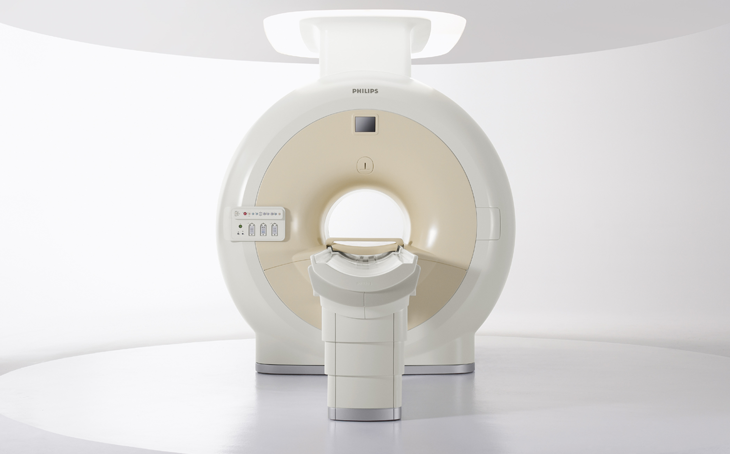 Comparison between CT scan & MRI
CT scan
MRI
Best suited for viewing bone injuries, diagnosing lung and chest problems, and detecting cancers
widely used in emergency rooms because the scan takes fewer than 5 minutes
Emits ionizing radiation. Usually, CT is not recommended for pregnant women or children unless absolutely necessary.
usually cost less than MRIs (about half the price of MRI).
Suited for examining soft tissue in ligament and tendon injuries, spinal cord injuries, brain tumors, etc.
may be quick (finished in 10-15 minutes) or may take a long time (2 hours). Sometimes can take up to 30 minutes
MRI machines do not emit ionizing radiation.
usually more expensive than CT scans and X-rays, and most examining methods.
Comparison
CT scan
MRI
Despite being small, CT can pose the risk of irradiation. Painless, noninvasive.
can outline bone inside the body very accurately.
Provides good details about bony structures
it is able to image bone, soft tissue and blood vessels all at the same time.
No biological hazards have been reported with the use of MRI. However, some may be allergic to the contrast dye, which is also inappropriate for those suffering from kidney or liver disorders.
more versatile than the X-Ray and is used to examine a large variety of medical conditions.
Less detailed compared to X-ray
Provides much more soft tissue detail than a CT scan.
Comparison
CT SCAN
MRI
Invented by Sir Godfrey Hounsfield in Hayes, United Kingdom. First patient's brain-scan was done on 1 October 1971.
Allergic reaction due to the intravenous contrast agent is rare but more common than MRI contrast
Patients with metal implants can get CT scan. A person who is very large (e.g. over 450 lb) may not fit into the opening of a conventional CT scanner or may be over the weight limit for the moving table.
First commercial MRI was available in 1981, with significant increase in MRI resolution and choice of imaging sequences over time.
Very rare allergic reaction. Risk of reaction in those who have or have a history of kidney or liver disorders.
Patients with Cardiac Pacemakers, tattoos and metal implants are contraindicated due to possible injury to patient or image distortion (artifact). Patient over 350 lb may be over table's weight limit. Any ferromagnetic object may cause trauma/burn.
MRI procedure
Client wears a hospital gown or clothing without zippers or snaps (such as sweatpants and a t-shirt). Certain types of metal can cause blurry images.
Lies on a narrow table, which slides into a large tunnel-shaped scanner.
Some exams require a special dye (contrast). Most of the time, the dye be given  through a vein (IV) in clients hand or forearm before the test. The dye helps the radiologist see certain areas more clearly.
Small devices, called coils, may be placed around the head, arm, or leg, or other areas to be studied. These help send and receive the radio waves, and help the quality of the images.
During the MRI, the person who operates the machine will watch the client from another room. The test lasts about 30-60 minutes, but may take longer.
Nursing Responsibilities in MRI
Before the procedure
1. Patient may be asked not to eat or drink anything for 4 - 6 hours before the scan.
2. Ask patient if they are afraid of close spaces or claustrophobia and inform the doctor.  Patient may be given a medicine to help them feel sleepy and less anxious, or the doctor may suggest an "open" MRI, in which the machine is not as close to the body.
3. Before the test, ask the patient if they have the following:Artificial heart valves
Brain aneurysm clips
Heart defibrillator or pacemaker
Inner ear (cochlear) implants
Kidney disease or dialysis (patient may not be able to receive contrast)
Recently placed artificial joints
Vascular stents
Worked with sheet metal in the past (patient may need tests to check for metal pieces in their eyes)
4.  Ask patients to remove the following:
Items such as jewelry, watches, credit cards, and hearing aids - may be damaged.
Pens, pocketknives, and eyeglasses - may fly across the room.
Pins, hairpins, metal zippers, and similar metallic items - can distort the images.
Removable dental work(dentures) should be removed just before the scan.
       Because the MRI contains strong magnets, metal objects are not allowed into the room with the MRI scanner.
It is important to inform the health care provider of any pregnancy or suspected pregnancy prior to the procedure.
During the procedure (MRI)
Patient will be asked to remain perfectly still during the time the imaging takes place, but between sequences some minor movement may be allowed. The MRI Technologist will advise accordingly.
When MRI procedure begins, patient may breathe normally, however, for certain examinations it may be necessary for you to hold your breath for a short period of time. 
Monitoring is indicated to patients who are great potential for change in physiologic status (respiratory rate, oxygen saturation, temperature, heart rate and  blood pressure) during the procedure or whenever a patient requires observations of vital physiologic parameters due to an underlying health problem.
Monitoring is imperative to patients who are using sedative or anesthesia to ensure patient safety
Patients that require monitoring and support during MRI procedures. 
Physically or mentally unstable patients.
Patients with compromised physiologic functions.
Patients who are unable to communicate.
Neonatal and pediatric patients.
Sedated or anesthetized patients.
Patients undergoing MR-guided interventional procedures.
Patients who may have a reaction to an MRI contrast agent.
Critically ill or high-risk patients
After the procedure
There is no recovery time, unless a sedative was administered. After an MRI scan, client can resume his/her normal diet, activity, and medications.
If patient is sedated, patient is transferred to the recovery room for continue monitoring. Especially important for pediatric patients because certain medications have relatively long half-lives (e.g., chloral hydrate, pentobarbitol, etc.). 
Prior to allowing the patient to leave the MRI facility, the patient should be alert, oriented, and have stable vital signs. 
A responsible adult should accompany the patient home. Written instructions that include an emergency telephone number should be provided to the patient.
4. PET SCAN
A positron emission tomography (PET) scan is an imaging test that allows checking for diseases in the body.
The scan uses a special dye containing radioactive tracers. 
These tracers are either swallowed, inhaled, or injected into a vein in your arm depending on what part of the body is being examined.
Certain organs and tissues then absorb the tracer.
When detected by a PET scanner, the tracers help seeing how well body organs and tissues are working.
The tracer will collect in areas of higher chemical activity, which is helpful because certain tissues of the body, and certain diseases, have a higher level of chemical activity. 
These areas of disease will show up as bright spots on the PET scan.
The PET scan can measure blood flow, oxygen use, how the body uses sugar, and much more.
A PET scan is typically an outpatient procedure. 
***In the United States, around 2 million PET scans are performed each year***……..Kenya???
PET scan may be done to inspect blood flow,  oxygen intake, or the metabolism of organs and tissues. 
PET scans show problems at the cellular level, giving the physician the best view of complex systemic diseases.
PET scans are most commonly used to detect:
cancer
heart problems
brain disorders, including problems with the central nervous system (CNS)
Preparation for PET/nursing responsibilities
Instruct client to avoid strenuous physical activity 24-48 hours prior to the procedure
Twenty-four hours before your appointment, client to stick to a low-carbohydrate, no-sugar diet
NPO 6 hours before the procedure
Avoid chewing gum or sucking on hard candy, cough drops, or mints.
Assist client to change into a hospital gown
Remove any jewelry you’re wearing, including body-piercing jewelry.
If pregnant:This test may be unsafe for the unborn baby.
If  breastfeeding, may need to pump and store breast milk 24 hours prior to the procedure — since NO breastfeeding for 24 hours after the test.
If diabetic, may be instructed to take his/her normal dose of insulin and eat a light meal 4 hours before being scheduled to receive the PET scan
Before the scan, tracers are administered through a vein (in the arm), through a solution (drink), or in a inhaled gas. 
The body needs time to absorb the tracers, so the client should wait about an hour before the scan begins
Instruct client to limit any movement, relax, and try to stay warm; If undergoing a brain scan, avoid television, music, and reading..
The scan lasts anywhere from 30 to 45 minutes
Limit contact with both pregnant women and infants after the scan(radioactive material remains in the body for about 12 hours
Instruct client to Drink plenty of fluids after the test to help flush the tracers out of the system. 
Generally, all tracers leave your body after two days.
4. ENDOSCOPIES
Endoscopy is the insertion of a long, thin tube directly into the body to observe an internal organ or tissue in detail. 
It can also be used to carry out other tasks including imaging and minor surgery.
There are many types of endoscopes.
An endoscopy is used to collect tissue samples (biopsy) to test for diseases and conditions, such as anemia, bleeding, inflammation, diarrhea or cancers of the digestive system.
Types
Endoscopy is useful for investigating many systems within the human body; these areas include:
Gastrointestinal tract: esophagus, stomach, and duodenum (esophagogastroduodenoscopy), small intestine (enteroscopy), large intestine/colon (colonoscopy, sigmoidoscopy), bile duct, rectum (rectoscopy), and anus (anoscopy).
Respiratory tract: Nose (rhinoscopy), lower respiratory tract (bronchoscopy).
Ear: Otoscopy
Urinary tract: Cystoscopy
Female reproductive tract (gynoscopy): Cervix (colposcopy), uterus (hysteroscopy), fallopian tubes (falloposcopy).
Through a small incision: Abdominal or pelvic cavity (laparoscopy), interior of a joint (arthroscopy), organs of the chest (thoracoscopy and mediastinoscopy).
**Assignment: Describe atleast one type nder each category . Due date: Tuesday  29th October 2019 10 AM
REASONS FOR ENDOSCOPY
1. Investigation: If an individual is experiencing vomiting, abdominal pain, breathing disorders, stomach ulcers, difficulty swallowing, or gastrointestinal bleeding, for example an endoscope can be used to search for a cause.
2. Confirmation of a diagnosis: Endoscopy can be used to carry out a biopsy to confirm a diagnosis of cancer or other diseases.
3. Treatment: an endoscope can be used to treat an illness directly; for instance, endoscopy can be used to cauterize (seal using heat) a bleeding vessel or remove a polyp.
Role of a nurse
Explain the need for the procedure to the client. The procedure will take around 1 hour to complete. The doctor will provide instructions about the preparation for the procedure.
For many types of endoscopy, the individual needs to fast for around 12 hours, though this varies based on the type.
For procedures investigating the gut, laxatives may be taken the night before to clear the system.
Take proper history especially on current medication and any previous procedures
6. ELECTROENCEPHALOGRAPHY(EEG)
An electroencephalogram (EEG) is a test used to find problems related to electrical activity of the brain. 
An EEG tracks and records brain wave patterns. 
Small metal discs with thin wires (electrodes) are placed on the scalp, and then send signals to a computer to record the results.
The EEG is used to evaluate several types of brain disorders. When epilepsy is present, seizure activity will appear as rapid spiking waves on the EEG.
People with lesions of their brain, which can result from tumors or stroke, may have unusually slow EEG waves, depending on the size and the location of the lesion.
The test can also be used to diagnose other disorders that influence brain activity, such as Alzheimer's disease, certain psychoses, and a sleep disorder called narcolepsy.
7.ELECTROCARDIOGRAM(ECG)/ECHOCARDIOGRAM (EKG)
An electrocardiogram (ECG) is a test which measures the electrical activity of your heart to show whether or not it is working normally. 
An ECG records the heart's rhythm and activity on a moving strip of paper or a line on a screen.
The echocardiogram is an ultrasound of the heart that provides moving pictures and provides information on the structure and function of the heart. 
The EKG is a heart tracing that mainly provides information on the rhythm of the heart. Both tests are often used in conjunction and are complimentary to each other.
8. ULTRASOUND SCAN
An ultrasound scan is a medical test that uses high-frequency sound waves to capture live images from the inside of the body. It's also known as sonography.
It uses high-frequency sound waves to create images of the inside of the body. ... Ultrasound scans, or sonography, are safe because they use sound waves or echoes to make an image, instead of radiation. 
Ultrasound scans are used to evaluate fetal development…common in obstetrics!
9. CATHETERIZATION
A urinary catheter is a hollow, partially flexible tube that collects urine from the bladder and leads to a drainage bag. Urinary catheters come in many sizes and types. They can be made of:
rubber
plastic (PVC)
silicone
Types of catheters
There are three main types of catheters: 


Indwelling catheters(urethral & suprapubic), It may also be known as a Foley catheter.
External catheters(condom catheters), and 
Short-term (intermittent) catheters (i.e by use of straight single-use catheter)
Guidelines for Appropriate catheter selection
Catheter Size should be determined by the size of the pts urethral canal. French system is used, the larger the gauge number, the larger the catheter size. Children: 8-to 10-Fr, women: 14-to 16-Fr, and men: 16-to-18 Fr. To prevent trauma, the smallest effective catheter size is preferred.
Expected duration of the catheterization determines the catheter material selection.
Plastic: only for intermittent use due to their inflexibility
Latex: recommended for use up to 3 weeks. Be aware of allergies
Pure silicon of teflon: best suited for long term use (2-3months) because of less encrustation at the urethral meatus
Balloon size: ranges form 3mL(pediatric) to large postop volumes (75mL). In adults the 5mL and 30 Ml sizes are the most common. 5mL size allowsa for optimal drainage; 30mL size is used after prostatectomies to provide hemostasis of the prostatic bed.
Use only sterile water to inflate the balloon because saline crystallizes, resulting in incomplete deflation of the balloon at the time of removal
If leakage occurs around the catheter, a change in lumen size or use of antispasmodic medication is necessary
Indications for catheterization
Intermittent catheterization
Relieving discomfort of bladder distension, providing decompression
Obtaining sterile urine specimen when clean-catch specimen is unobtainable
Assessing residual urine after urination
Managing patients with spinal cord injuries, neuromuscular degeneration, or incompetent bladders long term
Short-term indwelling catheterization
Obstruction to urine outflow(e.g. prostate enlargement)
Surgical repair of bladder, urethra, and surrounding structures
Prevention of urethral obstruction from blood clots after genitourinary surgery
Measurement of urinary output in critically ill patients
Continuous or intermittent bladder irrigations
Long- term indwelling catheterization
Severe urinary retention with recurrent episodes
Skin rashes, ulcers, or wounds irritated by contact with urine
Terminal illness when bed linen changes are painful forpatient
Procedure: Inserting a straight or indwelling catheter
Nursing responsibilities 
The procedure cannot be delegated
Assessing the need for and evaluation of catheterization
Directs nursing assistive personnel to:
Assist with positioning the pt, maintaining privacy, comfort, emptying urine from the collection bag, and providing perineal care
Report patient discomfort or fever tot the nurse
Report abnormal color, odor, and amount of urine in drainage bag to the nurse.
Preparation of Equipment
Catheterization kit containing the following sterile items:
Gloves(extra pair optional)
Drapes , one fenestrated)
 lubricant
Antiseptic cleaning solution e.g povidone-iodine(betadine) or alternative chlorhexidine (hibiclens) if allergic to iodine.
Cotton balls
Forceps
Prefilled syringe with sterile water to inflate balloon of indwelling catheter
Catheter of correct size and type for procedure(i.e intermittent or indwelling)
Sterile drainage tubing with collection bag and multipurpose tube holder or tape or elastic band for securing tubing to bed if patient is bed bound(for indwelling catheter).
Receptacle or basin(usually bottom of catheterization tray)
Specimen holder
Also needed
Clean gloves for perineal care
Bath blanket
Appropriate light source(e.g room lighting, adapted, or additional lighting such as examination lamp).
Assessment
Review pts medical record, including health provider’s order nurses’ notes. 
When appropriate , determine previous catheterization including catheter size.
Identify the pt
Assessment of urine
Intake and output: report any extreme increase in urine volume. Daily output range-1200-1500mL. An hourly output of less than30mL for more than 2 consecutive hours is cause for concern. Similarly consistently high volumes of urine (polyuria) (i.e >2000-2500mL daily) needs to be reported. 
Characteristics of urine: Inspect the client’s urine for:
 colour
Clarity
odor
Urine testing: nurses collect random, clean-voided, or midstream, sterile and timed specimens
Common urine tests
Urinalysis
Specific gravity
Urine culture
Diagnostic evaluations
		     Non invasive procedures
Abdominal roentgenogram(plain film;kidney, ureter, bladder (KUB), or flat plate)
Computerized axial tomography(CT) scan
Intravenous pyelogram (IVP)
Ultrasound (renal, bladder)
Urodynamic testing (uroflometry)
Invasive procedures
-Endoscopy-cystoscopy, 
-Arteriogram (angiography)
Routine urinalysis
pH (4.6-8.0): it indicates acid-base balance. An acid pH helps protect against bacterial growth. Urine that stands for several hours becomes alkaline.
Protein(none or up to 8mg/100mL). Normally protein is not present in urine. It is common in renal disease because damage to glomeruli or tubules allows it to enter urine
Glucose (none). Pts with DM often have glucose in urine as a result of inability of tubules to resorb high glucose concentrations (>180mg/100mL). Ingestion of high concentrations of glucose causes some glucose to appear in urine of healthy persons
Ketones (none). Pts with poorly controlled DM experience breakdown of fatty acids. End product of fat metabolism are ketones. Some pts with dehydration, starvation, or excessive aspirin usage also have ketonuria.
Blood.  A positive test of occult blood occurs when intact erythrocytes, hemoglobin, or myoglobin is present. Blood in a routine urine specimen in a woman may be a result of contamination with menstrual fluid.
Specific gravity (1.0053-1.030). SG measures concentration of particles in urine. High SG reflects concentrated urine as in dehydration, reduced renal blood flow, increased ADH secretion; and low SG reflects diluted urine as in over hydration, early renal disease, and inadequate ADH secretion.
Microscopic examination of urine
RBCs(up to 2). Damage to glomeruli or tubules allows RBCs to enter the urine. Trauma, disease, or surgery of the lower urinary tract also causes blood to be present.
WBCs (0-4 per low power field). Greater numbers indicate UTI
Bacteria (none). Bacteria indicate UTI(pts do not always have symptoms)
Casts (none). Casts are cylindrical bodies the shapes of which take on likeness of objects within the renal tubule. Types include hyaline, WBCs, RBCs, granular cells and epithelial cells. Their increased presence is always an abnormal finding and indicates renal alterations.
Crystals (none). Crystals are as a result of food metabolism. Excess crystals such as uric acid or calcium phosphate  result in renal stone formation.
Nursing responsibilities before diagnostic examination of the urinary system
Obtain a signed consent(per agency policy)
Assess patient for hx of any allergies and whether they have had a previous reaction to a contrast agent.
Administer bowel-cleaning medications as ordered (per agency policy)
Ensure that patient receives appropriate pre-test diet(clear liquids) or nothing by mouth (NPO) as needed.
Nursing responsibilities after diagnostic examination of the urinary system
Assessing I & O
Observing characteristics of urine( color, clarity, presence of blood)
Encouraging fluid intake, especially using radiopaque dye
RENAL DIALYSIS